OPTIMAL PORTFOLIO IMPLEMENTATION: ASSET MANAGEMENT WITH TRANSACTIONS COSTS AND CAPITAL GAINS TAXESAuthor : Leland
學生 : 陳柏壬
指導教授 : 戴天時
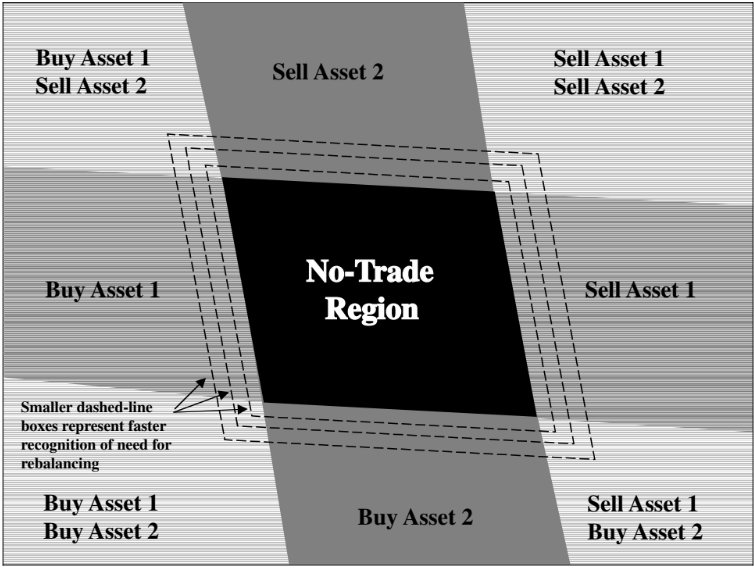 Work of the paper
Focusing on implementation explicitly
Loss function = Trading cost + Cost associated with tracking error

 Determining optimal implementation strategies for the multi-asset case

 Developing a technique for determining E[turnover] and E[tracking error]
Work of the paper
Considering the effects of capital gains taxes on optimal trading strategies.

Addressing tax and regulatory policy questions.
transactions tax 
capital gains tax cut
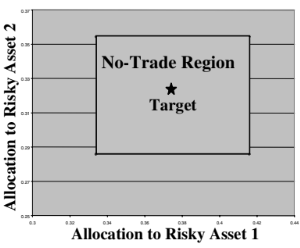 Major assumptions
The target strategy is to maintain (exogenously determined) constant asset proportions. 

Transactions costs are proportional to the dollar amount of stock purchased and/or sold. 

Instantaneous asset returns follow a joint diffusion process with constant means, volatilities, and correlations .
Asset price and proportion dynamics
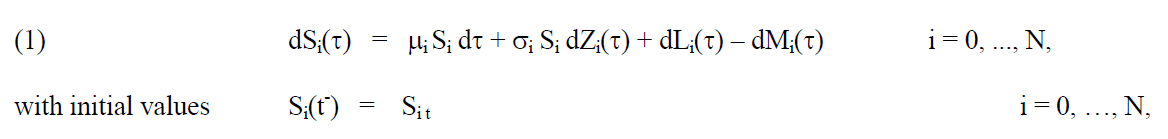 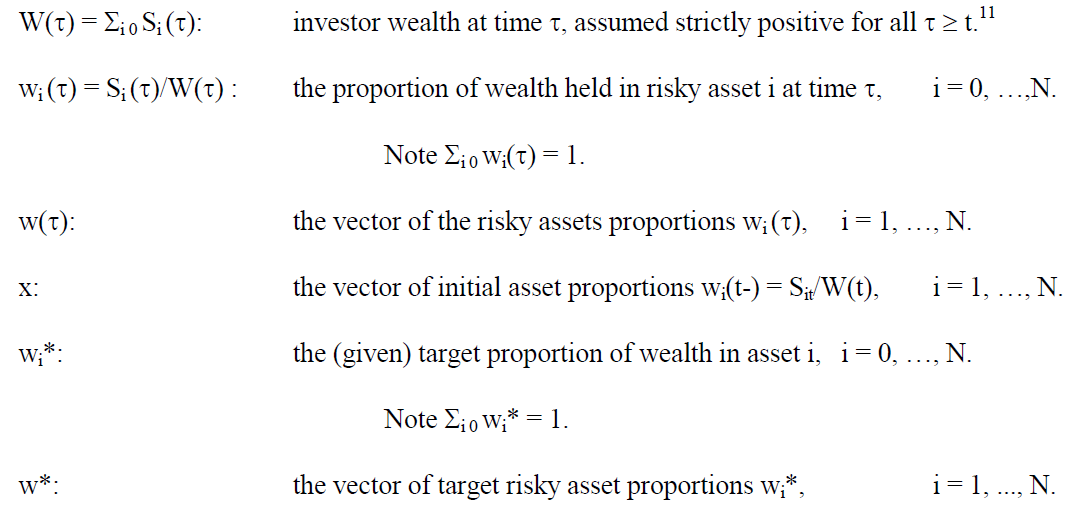 Thus to a close order of approximation,
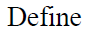 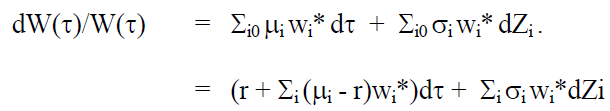 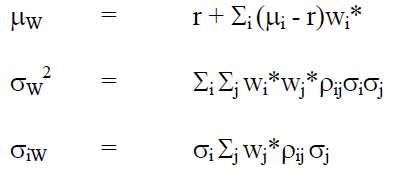 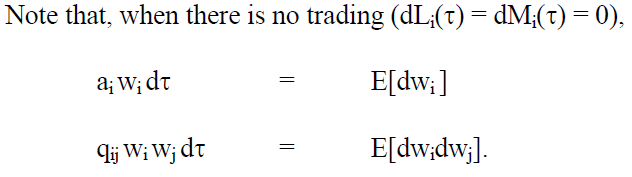 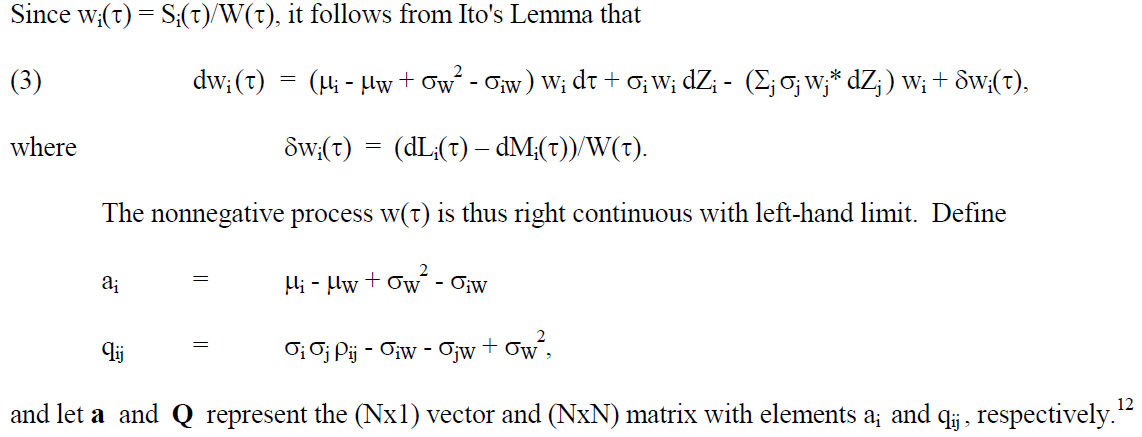 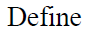 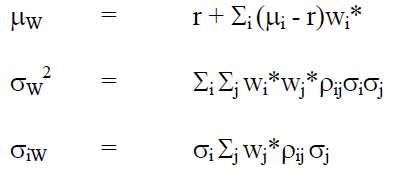 0
The investor’s objective
Trade off between transaction costs and tracking error costs
Tracking error cost
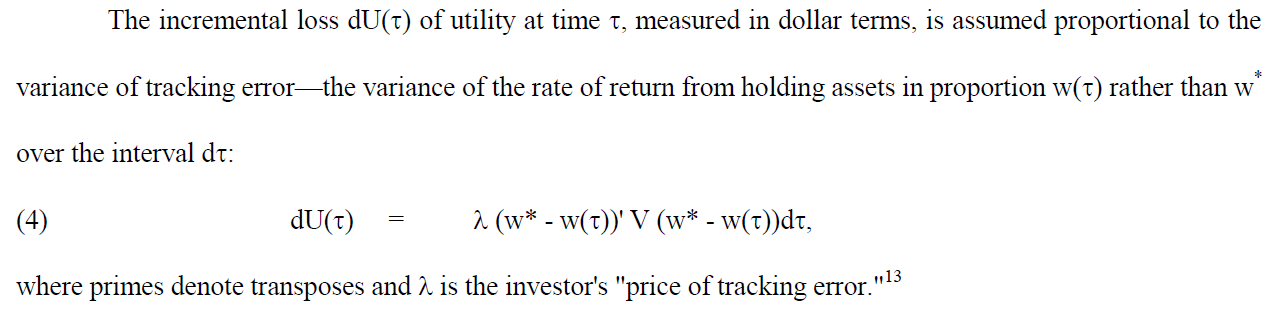 [Speaker Notes: where  is the price of portfolio risk (variance), and the second equality follows from the mean-variance optimal portfolio condition]
Transaction cost
Trading costs are assumed to be proportional to the dollar amount of trades.
Assume the riskless asset (i = 0) is costless to trade.
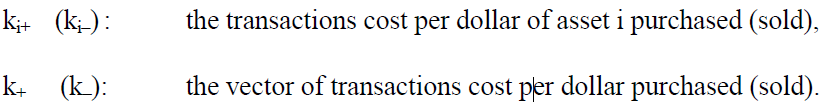 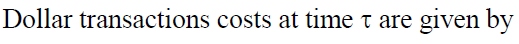 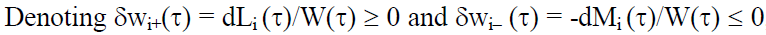 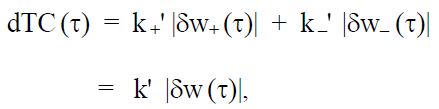 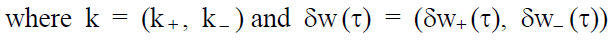 [Speaker Notes: Since the loss (4) is expressed in terms of the tracking error on portfolio rates of return (i.e. dollar return divided by wealth), we also normalize dollar transactions cost by wealth W().]
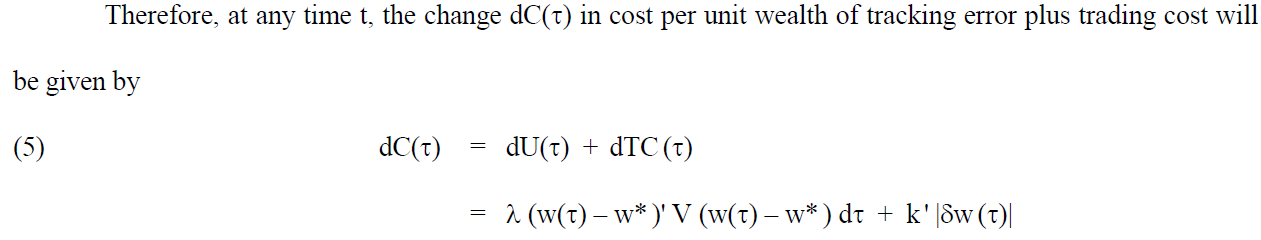 Total discounted costs
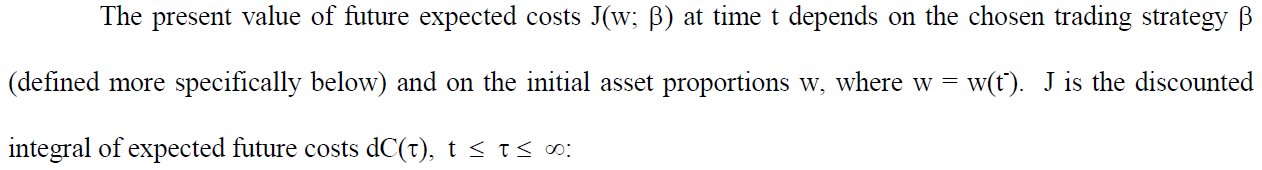 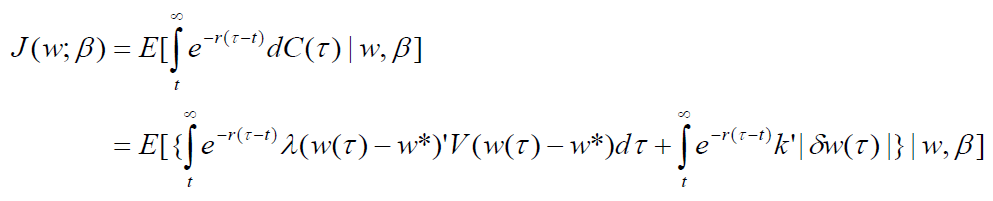 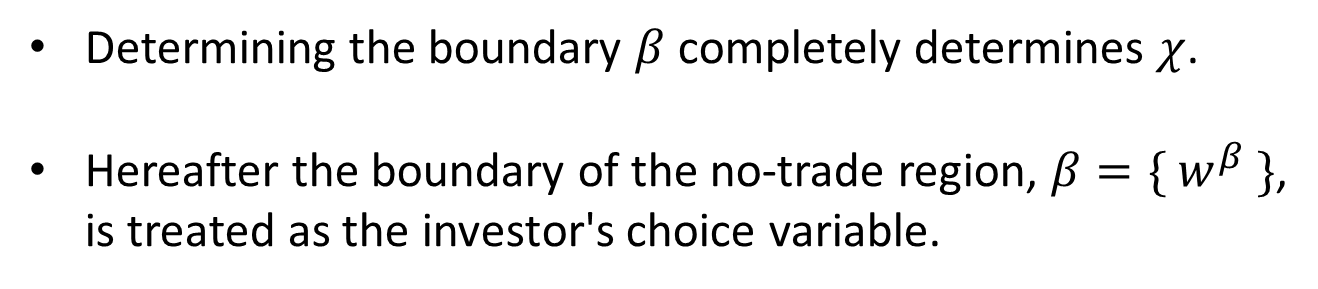 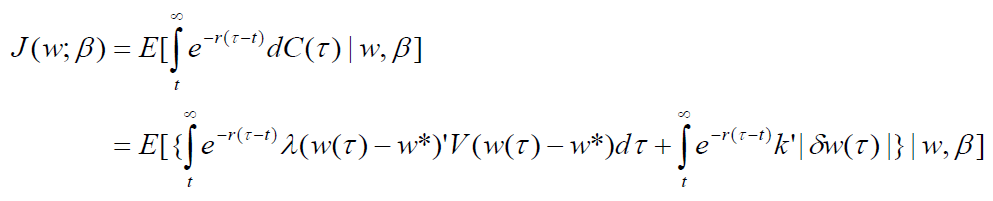 and recall that
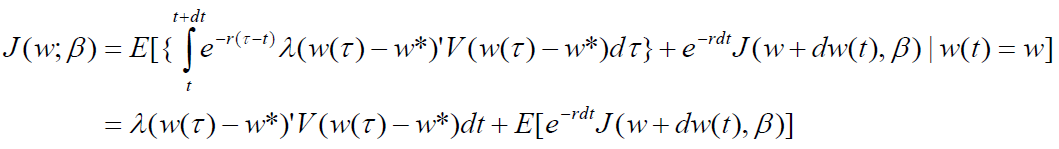 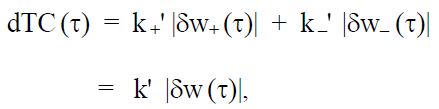 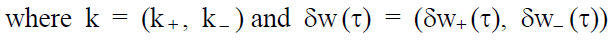 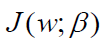 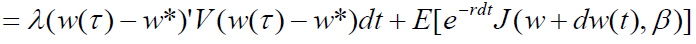 Expanding the expectation term, and simplifying gives the PDE,
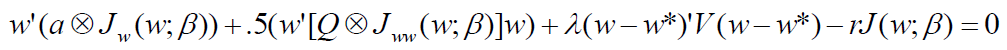 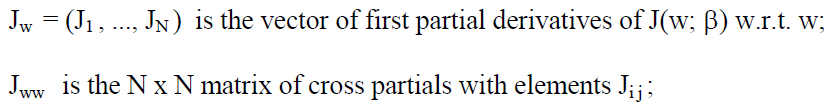 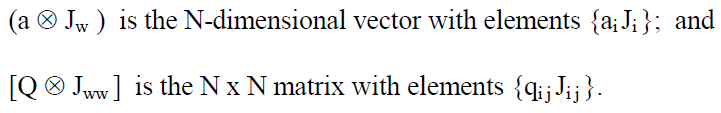 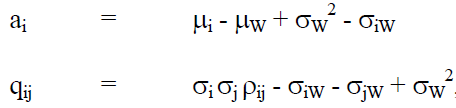 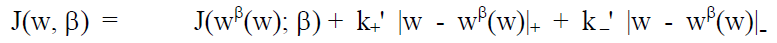 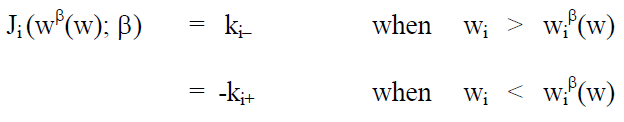 [Speaker Notes: As J_ww(w^B, B) is positive (semi-) definite, it follows directly that the optimal w^B will satisfy the Kuhn-Tucker conditions.卡羅需－庫恩－塔克條件

在數學中，卡羅需-庫恩-塔克條件（英文原名：Karush-Kuhn-Tucker Conditions常見別名：Kuhn-Tucker，KKT條件，Karush-Kuhn-Tucker最優化條件，Karush-Kuhn-Tucker條件，Kuhn-Tucker最優化條件，Kuhn-Tucker條件）是在滿足一些有規則的條件下，一個非線性規劃（Nonlinear Programming）問題能有最優化解法的一個必要和充分條件。這是一個廣義化拉格朗日乘數的成果。]
Determining the optimal no-trade region in the single risky asset case (N = 1)
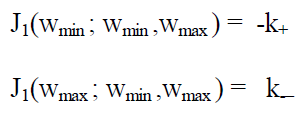 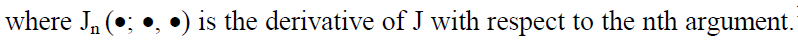 In the single risky asset case, the equation
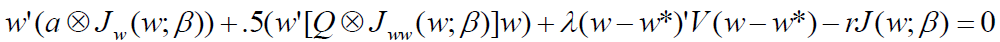 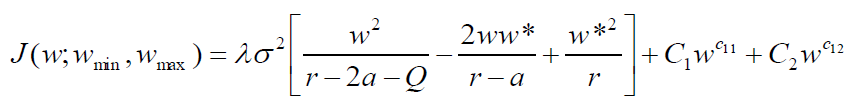 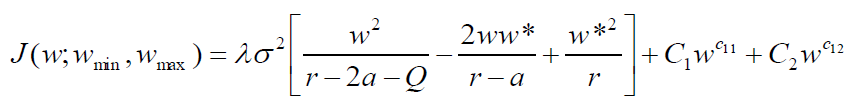 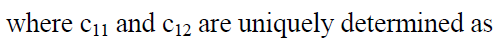 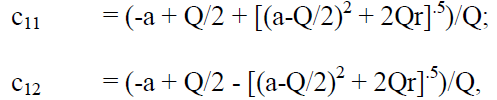 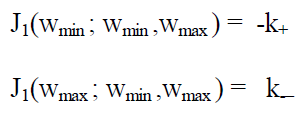 Solution to PDE (N=1)
Homogeneous part
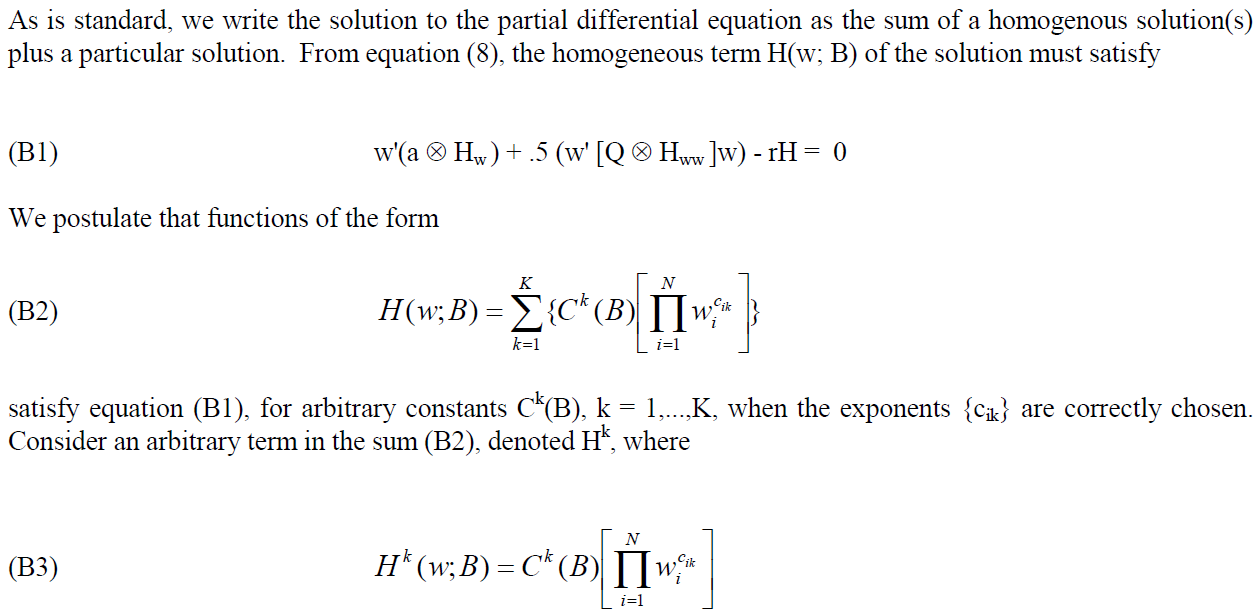 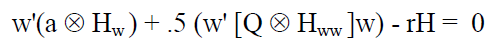 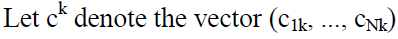 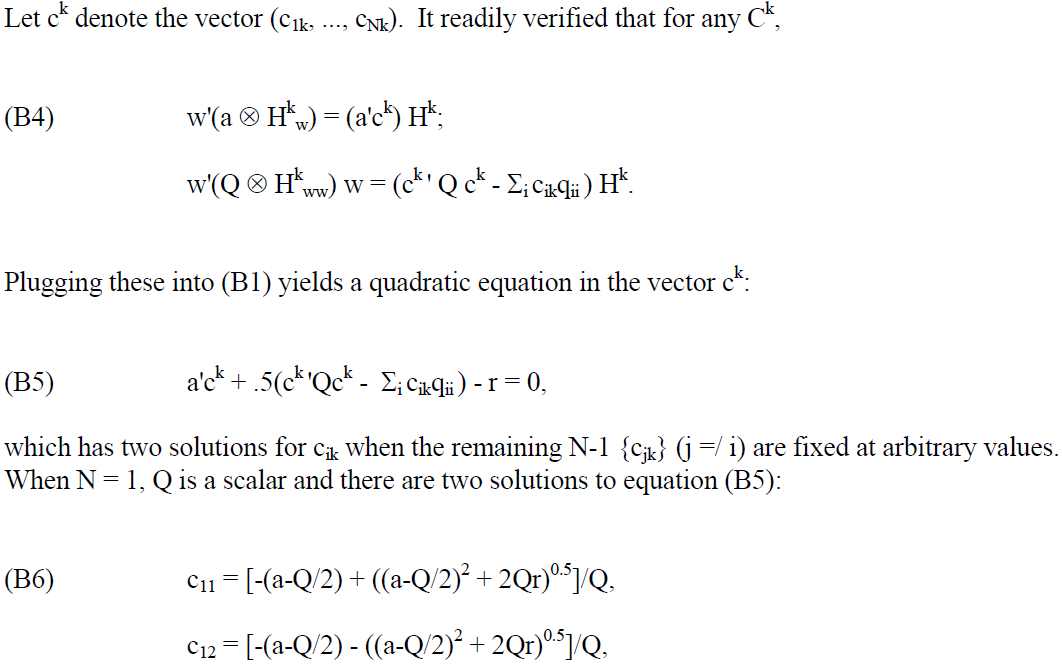 Solution to PDE (N=1)
Particular part
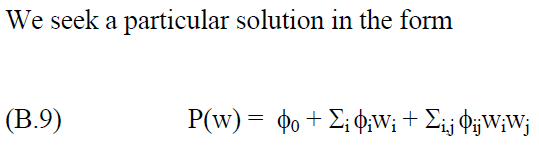 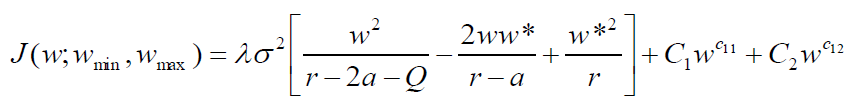 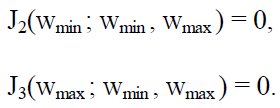 Following Dumas [1991], it can in turn be shown that these conditions imply
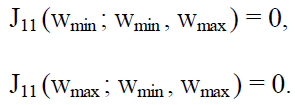 For short, what we are doing is to solve
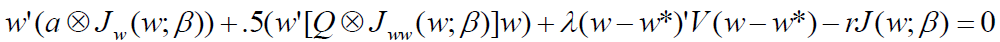 subject to
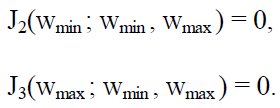 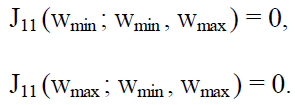 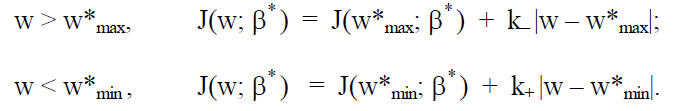 Thinking of the strategy
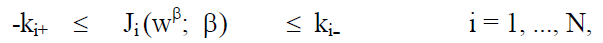 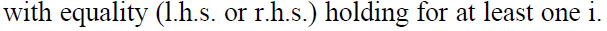 In addition,
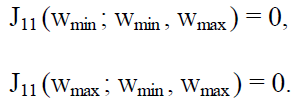 Implies that
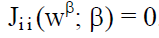 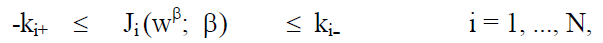 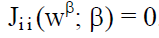 The conditions we are going to utilize.
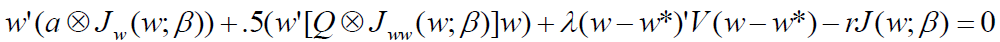 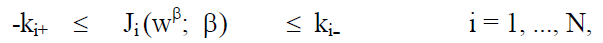 that satisfy
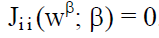 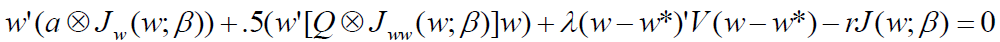 and the boundary conditions
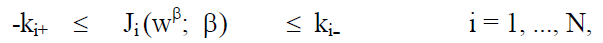 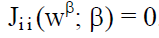 at a finite set ( but potentially arbitrarily large )of boundary points B.
In general, these in-between boundary points will be constructed to satisfy either one of the two conditions, unlike a  fully-optimal solution, won’t satisfy both everywhere.
Solution to the PDE
A solution to
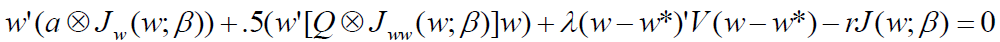 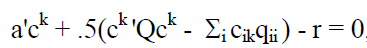 where
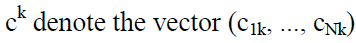 The actual number of K needed depends on the number of boundary points B.
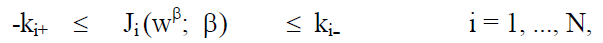 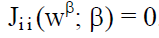 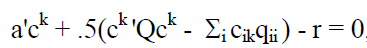 Cost, turnover and tracking error of optimal strategy
[Speaker Notes: When ki varies across assets, it is still possible to estimate turnover associated with the quasi-optimal strategy JA(x; B). We construct a function TA*(x; B) as above, but which satisfies the value-matching conditions |TAi*(x; B)| = k for all i, where is k is an arbitrary constant across all assets i. The solution is the expected discounted transactions costs associated with B, when k is the (common) cost of trading each asset. Annualized turnover is given by rTA*/k.]
Example ( single risky asset  )
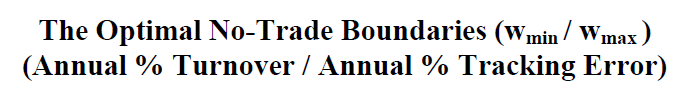 Example ( single risky asset  )
Turnover of the optimal strategy vs. periodic rebalancing